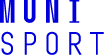 Kazuistika
Didaktika tělesné výchovy - np4115
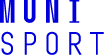 osnova
pojem kazuistika
struktura kazuistiky
ukázky kazuistik studentů
ukázka kazuistiky odborníka
vaše kazuistika
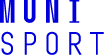 pojem kazuistika
významově rozsáhlý pojem 
v určitém kontextu taktéž případová studie
obecně podrobný popis a transkripce konkrétní situace
spojení s diagnostikou a analýzou
výhodou praktický přístup před teoretickým
užití v lékařských, právních, psychologických a pedagogických vědách

výběr určitého didaktického aspektu s následnou analýzou a alterací
struktura kazuistiky
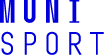 metodika 3A
1) anotace – kontext, didaktický obsah
2) analýza – rozbor s nutnou znalostí teorie
3) alterace – zkvalitnění či alternativa 
4) závěr – shrnutí, transfer do praxe
kazuistika odborníka
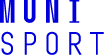 skok vysoký (HČ) – didaktické řídící styly
kazuistiky studentů
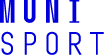 skok přes kozu (HČ) – bezpečnost
cviky ve dvojici (RČ) – komunikace
orientace v prostoru (HČ) – komunikace




https://www.youtube.com/watch?v=ZhATPN-nYxU&fbclid=lwAR2R-kuu1UBn8UX5Ht5m8zH8A64oPiAtrGEy6W7PIwuNp9IYKPv67B7qjOg
vaše kazuistika
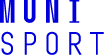 https://clanky.rvp.cz/clanek/c/G/9727/virtualni-hospitace-telesna-vychova-cviceni-na-stanovistich.html/
https://clanky.rvp.cz/clanek/c/G/12509/VIRTUALNI-HOSPITACE---TELESNA-VYCHOVA-ROZVOJ-TYMOVE-SPOLUPRACE-PROSTREDNICTVIM-POHYBOVYCH-AKTIVIT.html/
https://uloz.to/file/VXDJhsxhAwoK/hc-pilates-flv